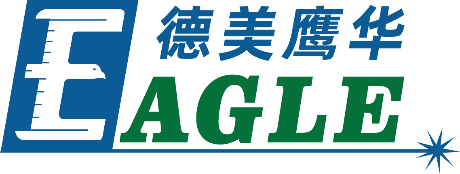 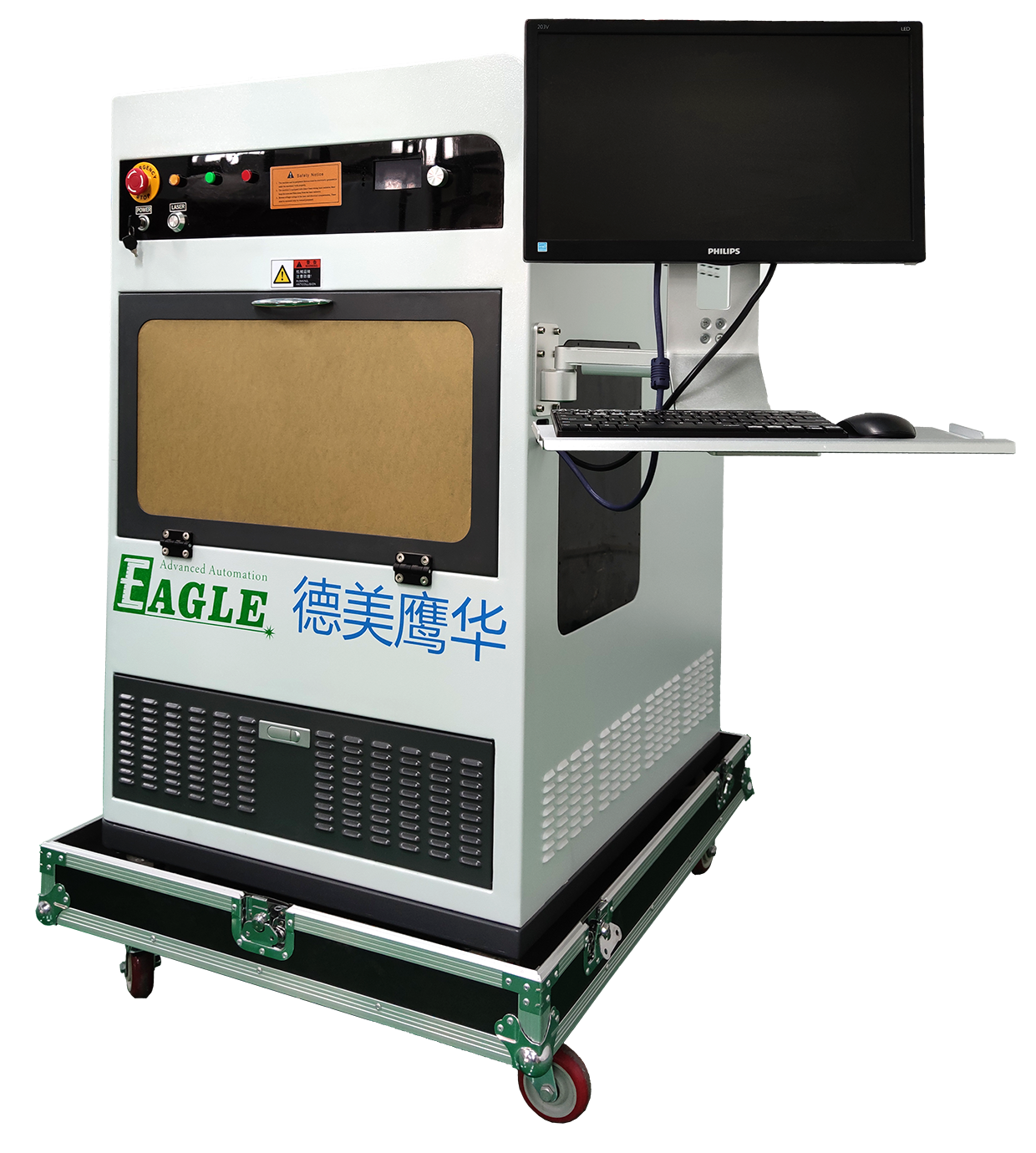 鹰华激光小课堂
三维激光内雕机日常维护
课件内容摘要
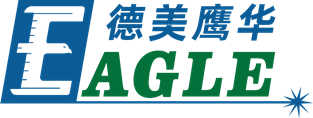 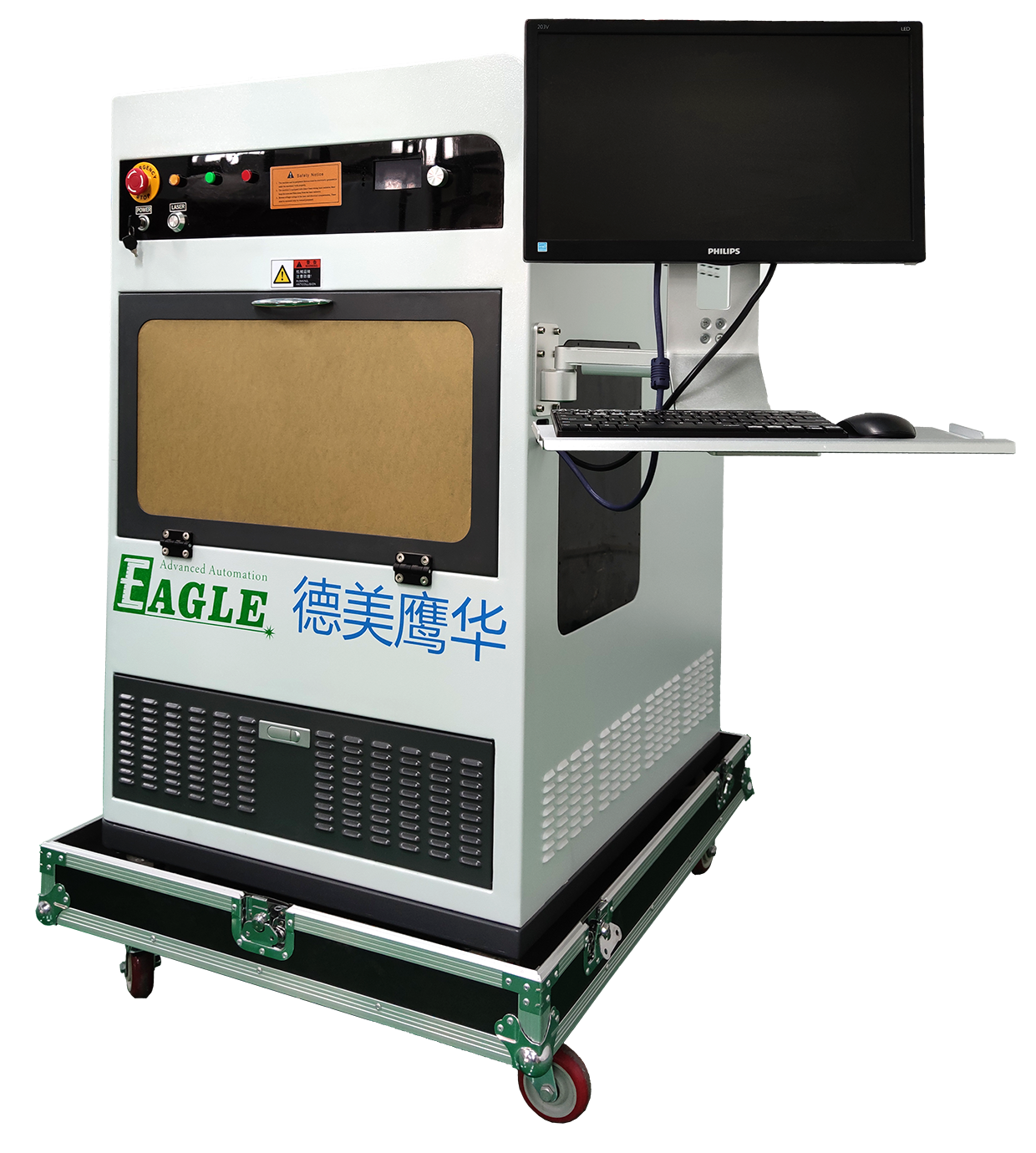 本课程详细介绍三维激光内雕机的日常维护流程，以及注意事项，帮助用户快速开始使用。

通过本课程的学习，用户应熟练掌握三维激光内雕机的日常维护方法，以及可能遇到的问题和解决方法。
www.gueagle.com.cn
EAGLE LASER
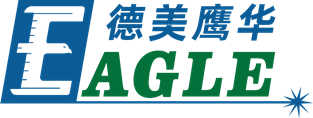 日常维护内容
三维激光内雕机的日常维护内容如下：
环境清洁。
设备外观清洁。
工作台面清洁。
运动系统零部件上油保养。
www.gueagle.com.cn
EAGLE LASER
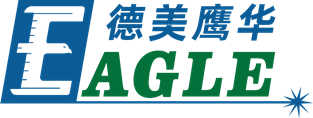 安全注意事项
三维激光内雕机的安全注意事项如下：
防止激光辐射。
加工时必须佩戴防护眼镜。
用电安全。
防火安全。
www.gueagle.com.cn
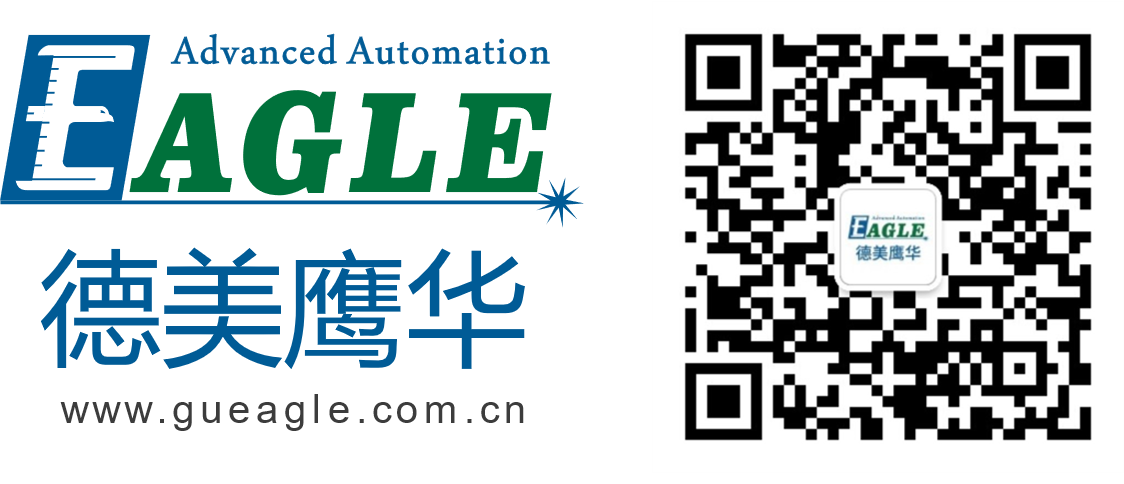 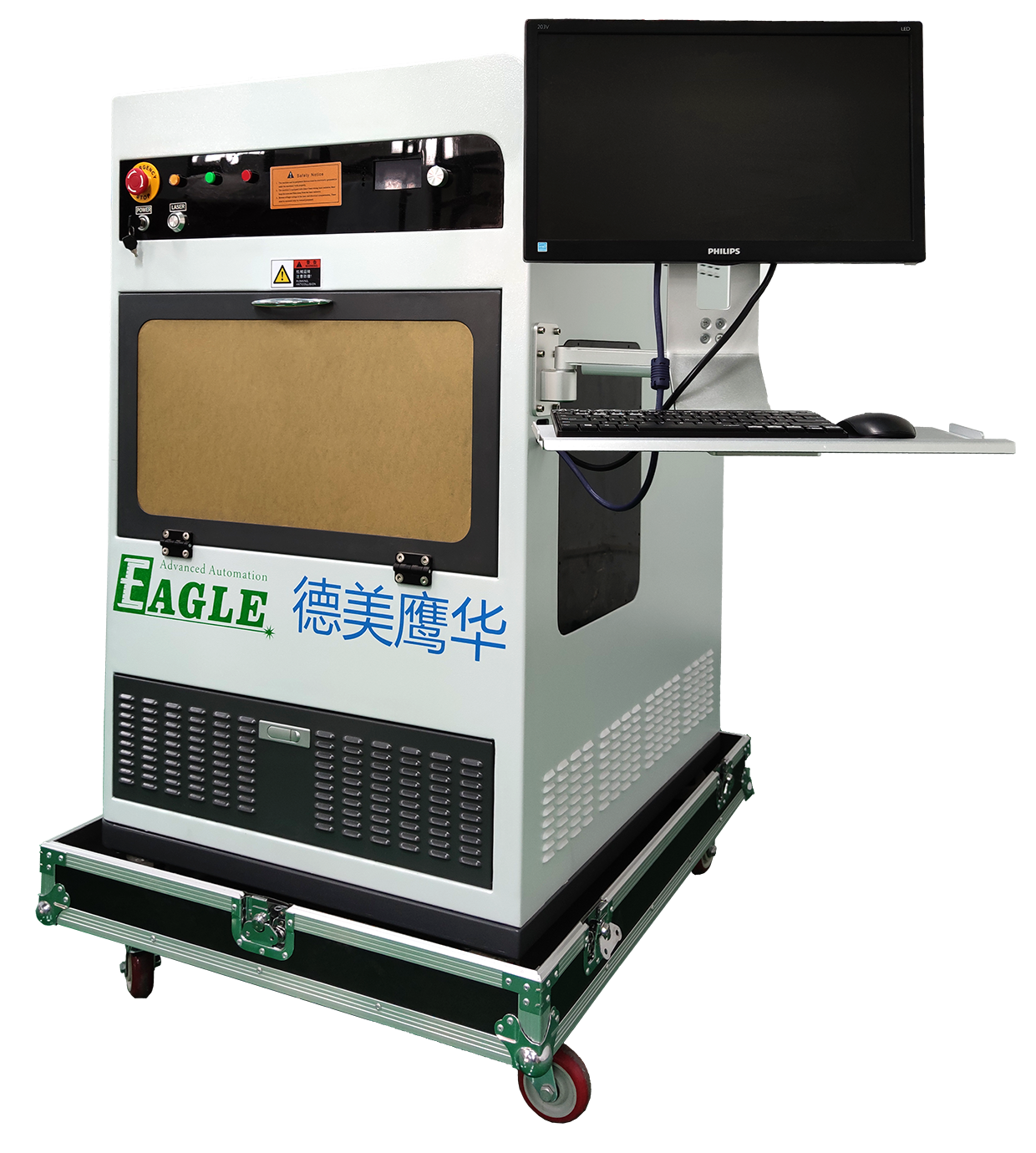 BEIJING GU EAGLE AUTOMATION CO.,LTD.
鹰华激光小课堂
感谢观看